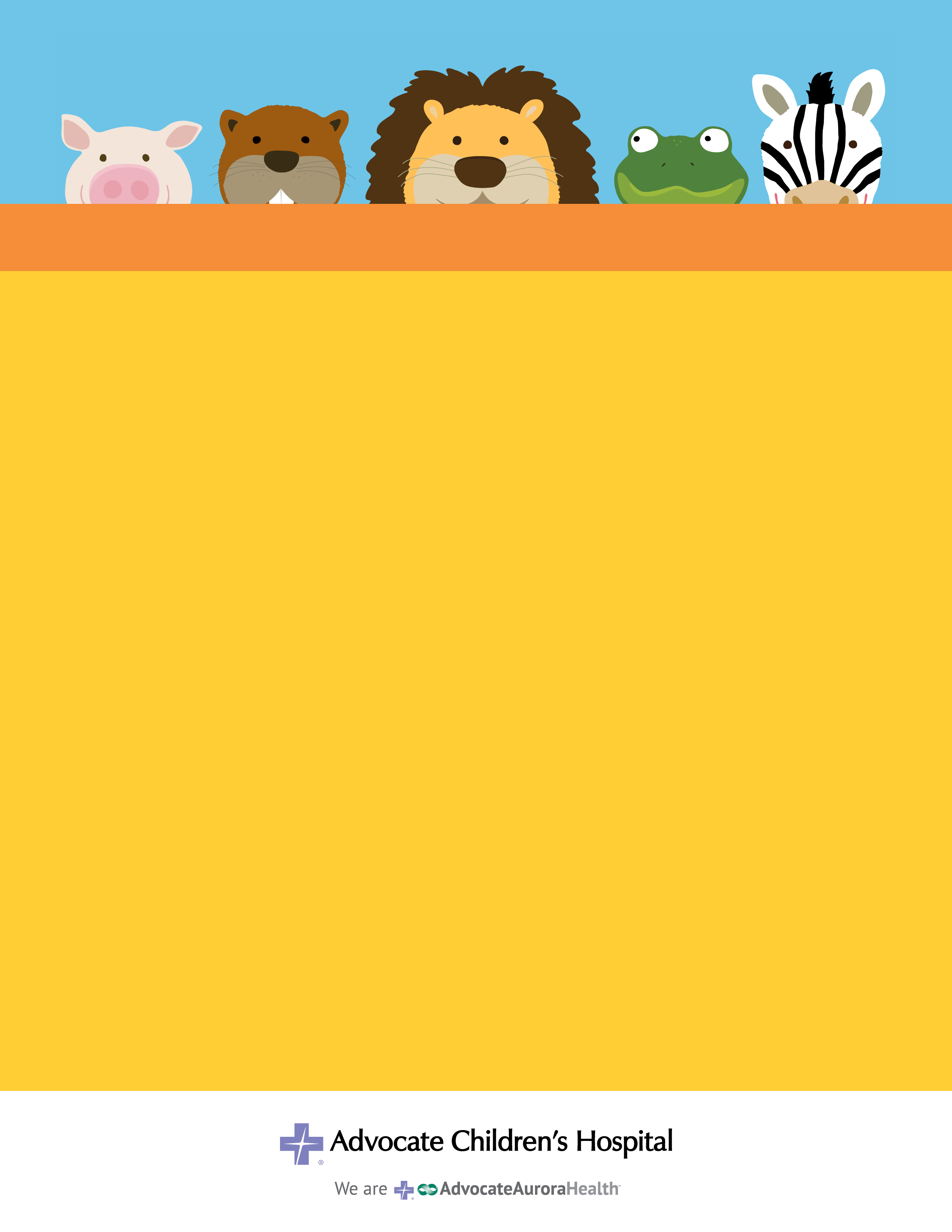 PICU Journal Club 2022: Impact of Blood Sampling on Anemia in PICU
Francois, T. et al., (2022). Impact of blood sampling on anemia in PICU: A prospective cohort study. Pediatric Critical Care Medicine, 23 (6), 119-125.
Independent Study Program Date: September 1, 2022 – September 30, 2022  

Program Location: To be given by Carissa
Program Resource Individual: Eleni Perovanovic, MSN, RN, CCRN, CNEcl   

Desired Learner Outcome(s): All learners will demonstrate knowledge of the impact of blood sampling on anemia by passing a post test with a minimum score of 80%. 

Continuing Nursing Education Hours:
 1.1 contact hours will be awarded upon successful completion of this program.  

Criteria for Successful Completion: 
Read entire article. 
Evaluations will be completed after the event.
Participants will have 28 days to complete the evaluation.  
Upon submission of the evaluation, the participant will receive their certificate.
Credit awarded commensurate with participation.

Disclosure: 
None of the planners or presenters for this educational activity have relevant financial relationships to disclose with ineligible companies.

Article Link: https://aurorahealthcare.summon.serialssolutions.com/#!/search?bookMark=eNpdkF1LwzAUhoNM3If-A5FcetOZz6bxrhY_JgMHc9clS5Ot0ja1TYX9eyNTEZOLHMJ5Du95pmDUuMYAcInRHCMpblZZNkd_DpFMnIAJDk9EE0lHoeZERoJTPgbTvn9DCMuYiTMwppwhRpGcgOdF3SrtobPwrnKugGtVt1XZ7KBrYNqYulSwbKDfG7haZJtbmMJV5_rWaF9-GJi5ves8XPuhOJyDU6uq3lyAke8GMwObh_vX7ClavjwusnQZacyQjLbcJkVIoS2WhirCNS40xTxhXFMVKyl0YpKYF5KTJBYsJoHYWpFow7i1ms7A9XFu27n3wfQ-r8tem6pSjXFDn5OYScIJEXFonR9bd6oyedlY5zulwy3CXjrotGX4TwUSQYyIeQDYEdBhx74zNm-7slbdIcco_7KeB-v5f-sBu_qONGxrU_xCP5rpJ3PWfEU

Accreditation Statement: 
Advocate Aurora Health is approved as a provider of nursing continuing professional development by the Ohio Nurses Association, an accredited approver by the American Nurses Credentialing Center's Commission on Accreditation. (OBN-001-91)
Created by Eleni Perovanovic, MSN, RN, CCRN, CNEcl/ Peds CRU  Created 8/1/22  Revised 8/1/22  Post until 9/30/22